Diagnoses stellen &Verpleegdoelen Formuleren
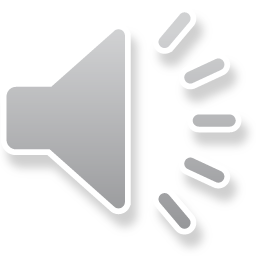 - Student weet wat een verpleegkundige diagnose
- Student kan voorbeelden benoemen van verpleegkundige diagnoses
- Student kan vertellen welke hulpmiddelen hij kan inzetten om tot een goed doel te komen
Student kan volgens de stappen van de hulpmiddelen een doel opstellen
Leerdoelen
Gegevens zijn verzameld
Wat doe je met al die ordelijke verzamelde gegevens?
WE STELLEN ER EEN VERPLEEGKUNDIGE DIAGNOSE MEE 
“Een verpleegkundige diagnose wordt opgesteld door een verpleegkundige ​en beschrijft actuele of potentiële gezondheidsproblemen, ​ten aanzien waarvan de verpleegkundige op grond van haar opleiding hulp en bijstand kan en mag verlenen"." ​
Een verpleegkundige diagnose is dus een uitspraak. Een uitspraak gebaseerd op een kritische redenering.​
Dit betekent ook dat het niet één enkele observatie is, maar een analyse, interpretatie en een oordeel over de betekenis van een verzameling observaties. ​
De uitspraak zegt dus iets over de reacties van een persoon, gezin of groep op gezondheids­problemen of levenssituaties .​
​
Verpleegkundige diagnose
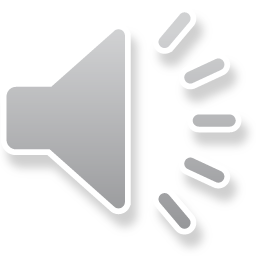 Met de verpleegkundige diagnose als uitgangspunt wordt m.b.v. de PES en RUMBA-structuur een plan (proces) opgesteld om te komen tot een oplossing voor het gezondheidsprobleem (doel).​
Met behulp van PES
https://www.youtube.com/watch?v=_uaKR2xGHww

Met behulp van RUMBA
​https://www.youtube.com/watch?v=lhFeQUm_aAU
En dan…plannen maken
De P van Problem (probleem, klachten, gezondheidsverstoringen en de ​reactie van de patiënt op de ziekte) bestaand uit een label en een definitie.​
De E van Etiologie met andere woorden de ziekteoorzaak (samenhangende factoren, oorzaken).​
De S van Signs en Symptoms ​      (aanwijzingen en signalen van het probleem).​
De 'signs' zijn, objectieve, voor de zorgverlening waarneembare bevindingen, ​verschijnselen dus en 'symptoms' zijn de subjectieve voor de patiënt ​waarneembare bevindingen, klachten dus.​
​
​
PES en RUMBA als hulpmiddel
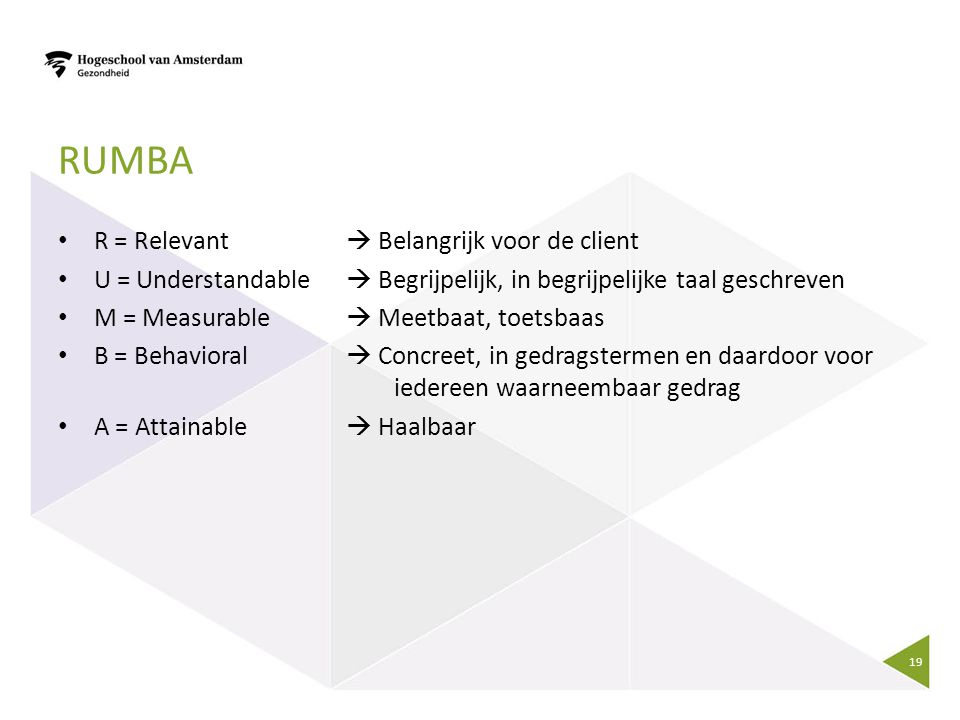